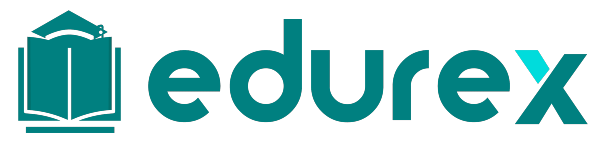 Scope And Time Management
Module Three

Lesson 1: Techniques for time estimation and scheduling
Emmanuel Ajulo, PhD, PMP
Introduction
Time estimation and scheduling are crucial aspects of project management, ensuring that tasks are completed within a specified timeframe. 
Various techniques and methodologies are employed to estimate the time required for project activities and to create realistic schedules. 
This lecture explores several techniques commonly used for time estimation and scheduling in project management.
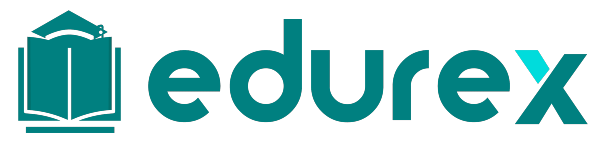 Time Estimation Techniques
Expert Judgment
Definition: Involves seeking input from individuals with expertise in the relevant domain or specific project tasks.
Application: Experts provide their insights based on their experience and knowledge, helping to refine time estimates.
Analogous Estimating
Definition: Draws parallels with similar past projects to estimate the duration of current tasks.
Application: Time estimates are derived by comparing tasks with similar tasks completed in previous projects.
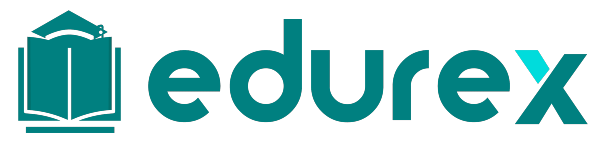 Time Estimation Techniques (Cont’d)
Parametric Estimating
Definition: Uses statistical relationships between historical data and other variables (such as project size or complexity) to calculate time estimates.
Application: A formula or algorithm is applied to estimate time based on the identified parameters.
Three-Point Estimation (PERT)
Definition: Involves three time estimates for each activity: optimistic (O), pessimistic (P), and most likely (M).
Application: Calculates the expected duration using the formula: (O + 4M + P) / 6.
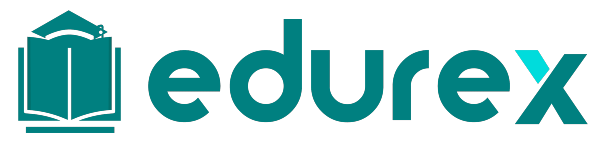 Time Estimation Techniques (Cont’d)
Delphi Technique
Definition: A consensus-based technique where experts independently provide time estimates and then converge through multiple rounds of feedback.
Application: Iterative rounds continue until a consensus is reached, refining the time estimate.
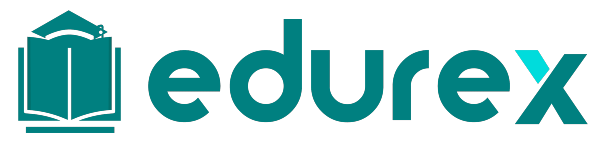 Scheduling Techniques
Critical Path Method (CPM)
Definition: Identifies the critical path, which is the longest sequence of dependent tasks determining the project's minimum duration.
Application: Helps in scheduling tasks and identifying which activities must be completed on time to prevent project delays.

Program Evaluation and Review Technique (PERT)
Definition: Utilizes the three-point estimation technique to estimate activity durations and incorporates uncertainties.
Application: Provides a probabilistic approach to scheduling by considering the range of possible durations for each activity.
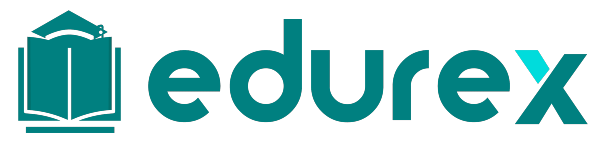 Scheduling Techniques
Gantt Charts
Definition: Visual representations of project schedules that use horizontal bars to represent tasks over time.
Application: Clearly illustrates task sequences, durations, and dependencies, aiding in project planning and communication.

Resource Leveling
Definition: Balances the distribution of resources to avoid overallocation or underutilization.
Application: Adjusts the project schedule to ensure that resources are allocated optimally, preventing bottlenecks.
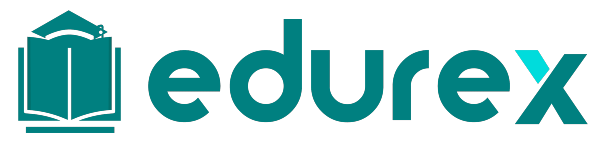 Scheduling Techniques
Monte Carlo Simulation
Definition: Uses statistical techniques to simulate various scenarios, providing a range of possible project completion times.
Application: Enables project managers to assess the probability of meeting different project deadlines.
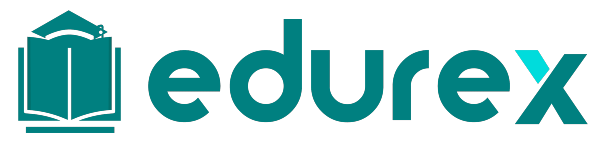 Agile Techniques
Time-Boxing
Definition: Allocates a fixed, predetermined amount of time to complete a task or set of tasks.
Application: Commonly used in Agile methodologies, ensuring that iterations or sprints have a defined timeframe.

Sprint Planning
Definition: In Agile frameworks like Scrum, involves planning the tasks to be completed within a fixed time frame known as a sprint.
Application: Teams collaboratively plan and commit to delivering specific features or tasks during the sprint.
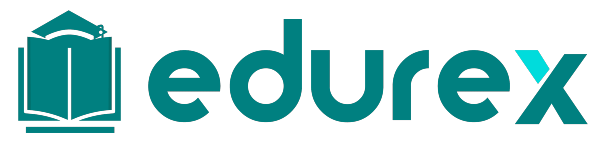 Conclusion
Effective time estimation and scheduling are essential for successful project management. 
Utilizing a combination of expert judgment, historical data, statistical techniques, and Agile methodologies can enhance the accuracy of time estimates and lead to realistic project schedules. 
Whether using traditional methods like CPM and PERT or Agile techniques like time-boxing and sprint planning, the key is to choose the approach that best aligns with the project's nature, size, and requirements. 
By incorporating these techniques, project managers can enhance their ability to deliver projects on time and within scope.
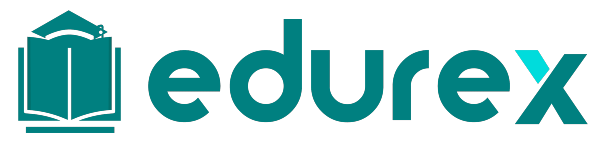 Thank You.
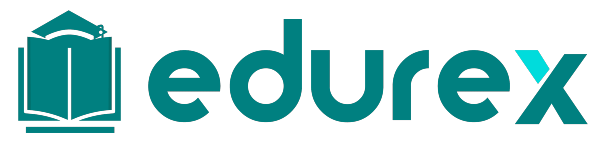